Social Justice issue:
The importance of mental wellness and health
Why is mental wellness important?
We as people come into contact with many different stimuli every day. Each of those stimuli that we interact with causes us to have some sort of reaction to it. These reactions entail of a mental/emotional reaction and sometimes a physical one. Sometimes these stimuli can become to much for and individual and will cause stress which can lead to some unwanted outcomes on their health. This is why mental wellness exercises and practices are amazing things because they help to regulate your reactions as an individual to outside stimuluses. They also help you to sort out what you are feeling  to reduce the burden of stress placed upon you. This then brings us to the question why is mental wellness such a neglected topic in
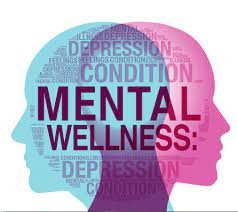 More reasons to Advocate for mental wellness
In an article written by John Campo titled “It’s time to recognize mental health as essential to physical health” he talks about how our mental state is tantamount to how we treat ourselves physically he also goes in depth on how the effects of poor mental health has affected the adults and the youth of this country.
In an article written by Parker Joseph who is a professional social worker she talks about her experiences with her male patients and their reluctance to receive help for some things that they may need help sorting out mentally. She said “I often struggle with some male patients to pull information about their emotional issues out of them because they are so reluctant to speak.”She said that it was even to the point that the women who loved them had to drag them into the office.
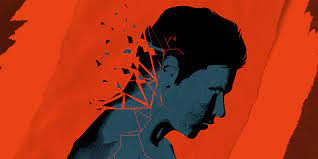 The lack of mental health awareness is so bad that the washington post came out with an article talking about how mental wellness is the most neglected issue in the developing world. It's time that mental health become a recognized and worked out issue because to many suffer from lack of good mental care. Some don’t even know that they may need some help to sort things out but, the same way that we should get help for that who need it those who need the help shouldn’t be quick to write it off because it doesn’t work immediately mental maintenance is a hard process to get into but once started it will be an asset for life.
Thank you for reading.